人教版九年级物理全册
第十七章  欧姆定律  复习课件
知识梳理    基础达标    技能强化
知识梳理
典例解析
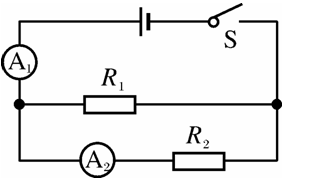 典例解析
考点突破
D
巩固提升
A
考点突破
B
巩固提升
B
D
巩固提升
C
巩固提升
D
巩固提升
0.6
20
巩固提升
30
3
巩固提升
阻值最大
断路
0.24
10
b端
I2 /I1－I2R0
巩固提升